AIDA EUROPE CONFERENCE VIENNA 3-4 NOVEMBER 2016
Climate Change, Insurance and the Law
How and where can insurance and the law most effectively assist or secure “Climate Justice”?
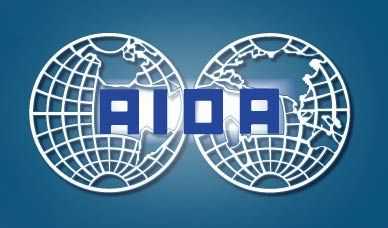 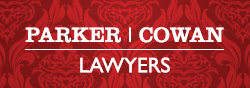 New Zealand
New Zealand Exports
“Climate Justice”
What is meant by the term?
Perceptions of the term will differ greatly between the developed and developing world: 
Prime Minister Narendra Modi of India has expressly encouraged a shift in discourse from “Climate Change” to “Climate Justice” (the Financial Express, India, 3 September 2015)
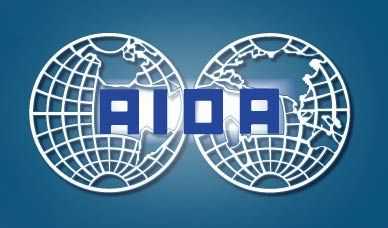 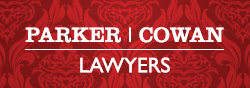 “Climate Justice”
Climate Justice was specifically referred to in the preamble to the Paris Agreement (COP21, December 2015) as follows:
Noting the importance of ensuring the integrity of all ecosystems, including oceans, and the protection of biodiversity, recognized by some cultures as Mother Earth, and noting the importance for some of the concept of "climate justice", when taking action to address climate change. 			(my emphasis)
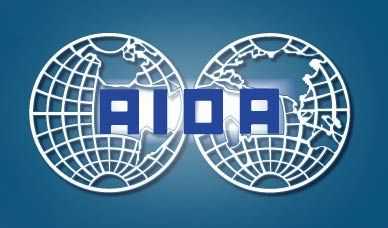 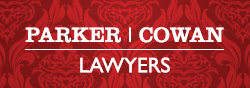 “Climate Justice”
Paris Agreement Article 8: Specific reference to an area, among others, of cooperation by the parties:
… Risk insurance facilities, climate risk pooling and other insurance solutions…
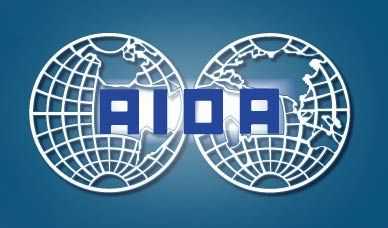 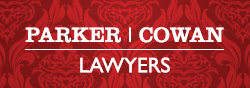 “Climate Justice”
Bali Principles of Climate Justice (August 2002) preamble:
Whereas the impacts of Climate Change are disproportionately felt by small island states, women, youth, coastal peoples, local communities, indigenous peoples, fisher folk, poor people and the elderly.

Whereas market-based mechanisms and technological “fixes” currently being promoted by trans-national corporations are false solutions and are exacerbating the problem.
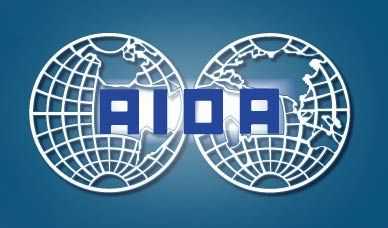 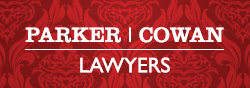 “Climate Justice”
Bali Principles:
The right to be free from climate change, its related impact and other forms of ecological distraction.
Climate Justice opposes the role of trans-national corporations in shaping unsustainable production consumption patterns and lifestyles, as well as their role in unduly influencing national and international decision-making.
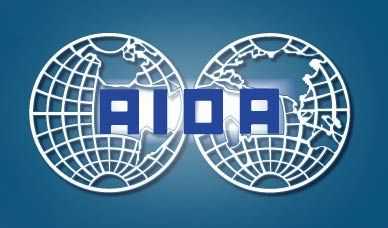 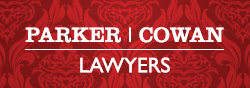 “Climate Justice”
Bali Principles (Con’t):
Climate Justice calls for the recognition of a principle of ecological debt and that industrialised governments and trans-national corporations owe the rest of the world as a result of their appropriation of the planet’s capacity to absorb greenhouse gases.
Climate Justice affirms the need for solutions to Climate Change that do not externalise costs to the environment and communities.
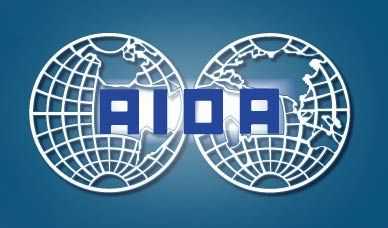 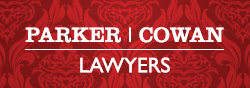 Climate Justice: The insurance industry response
A need to be perceived as part of the solution rather than part of the problem targeted by the Climate Justice movement
Insurance initiatives for the developing world
Data research and analysis
Initiatives by bodies such as:
World Bank’s Social Resilience Cluster
ClimateWise
Munich Re’s NatCatSERVICE, PERILS (Zurich), and NatCatDax (Singapore)
Lloyds (Climate Change Science/Modelling)
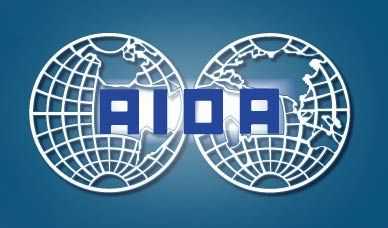 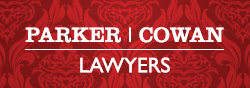 Climate Justice: The insurance industry response
Insurance initiatives for the developing world (Continued)
Devise strategies to overcome the limited resources in the developing world
Standard entrance products
Solutions to overcome lack of resource
Regional pooling
Munich Climate Insurance Initiative
Caribbean Catastrophe Risk Facility (CCRIF)
Micro Insurance
Alternative distribution channels for insurers in cooperation with financial institutions, insurance companies, utility companies and service providers
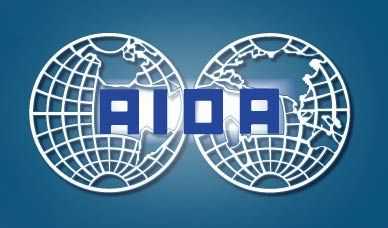 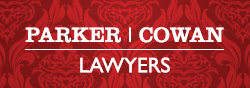 Insurance Initiatives for the developing and developed world
Involvement in international initiatives (Paris, Marrakesh etc)
Transfer of experience in developed countries to developing countries such as coordinated public-private initiatives:
Suncorp (Australia)
Swiss Re (EU Green Paper): Help to promote insurance as a tool of disaster management and thus contribute to a shift towards a general culture of disaster risk prevention and mitigation, and continually providing further data and information as part of that culture
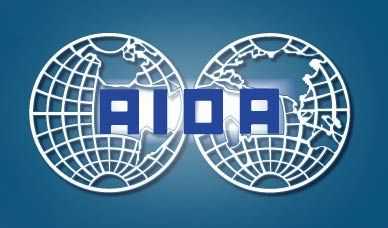 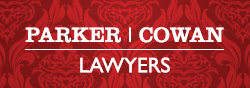 Insurance Initiatives for the developing and developed world
Examples relating to flood insurance that are transferable: 
Bundling general disaster or specific disaster products with other more general products
Compulsory flood insurance
Subsidised rates for home owners in flood affected areas (US National Flood Insurance Programme)
Premium discounts/flood risk reinsurance facility (Australian National Disaster Insurance Review)
Legislation requiring comprehensive insurer regulation (Insurance Contract Management Regulation 2012 (Commonwealth of Australia)
Flood Re (UK)
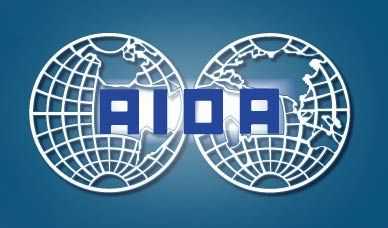 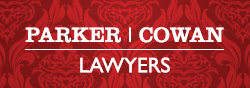 Shopping list of response to natural and man-made disasters
What is the adequacy and availability of the appropriate disaster insurance
How to improve the currently low market penetration rate of disaster insurance even in developed regions such as that of the EU
Product bundling
Compulsory disaster insurance
Disaster insurance pools
Governments as insurers/reinsurers of last resort (note: problem of moral hazard)
Parametric index-based weather insurance
Meteorological research
Insurance-linked securities
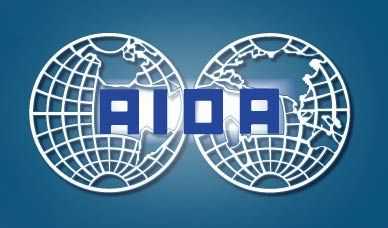 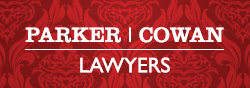 Shopping list of response to natural and man-made disasters (Con’t)
Education of disaster risk, prevention, adaptation and mitigation 
Insurance pricing to incentivise the promotion of risk awareness/mitigation
Long-term disaster insurance contracts
Pre-contractual and contractual information requirements
Insurance terms/conditions
Moral hazard, terms and exclusions to instil risk mitigating behaviour
Manmade disasters – liability insurance, third-party nuclear liability insurance; offshore oil and gas operators’ liability insurance
Data and research
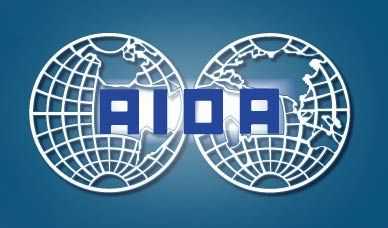 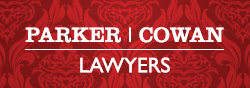 Presented by Michael E Parker
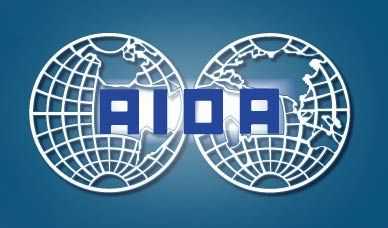